e-handout
To have these notes 
without taking notes
Go to OrHaOlam.com
Click on downloads, 
messages, 2020
[Speaker Notes: This time starting with something very serious.  No jokes.]
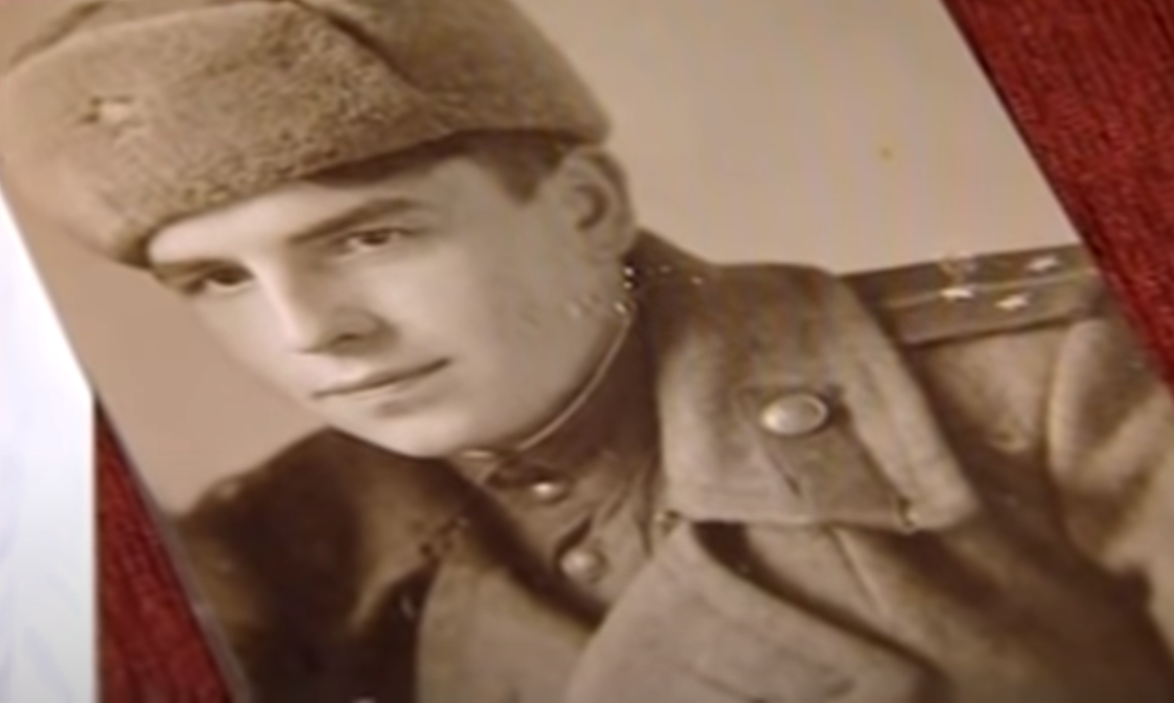 Yvon
Mashkinovin
Russian 
Auschwitz
liberator
[Speaker Notes: https://youtu.be/-aSHpwmzMxc]
A few months after Auschwitz was liberated, American soldiers advancing through Germany began to discover and liberate smaller concentration camps. The commander of the American forces,
[Speaker Notes: From Stewart Winograd]
General Dwight Eisenhower (who went on to be the 34th President of the United States) wrote a letter describing the experience of the Buchenwald Concentration Camp network.
Gen. Eisenhower [Ike] at Buchenwald
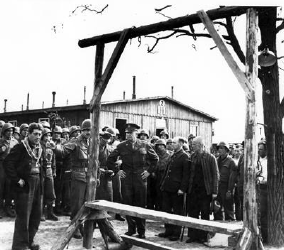 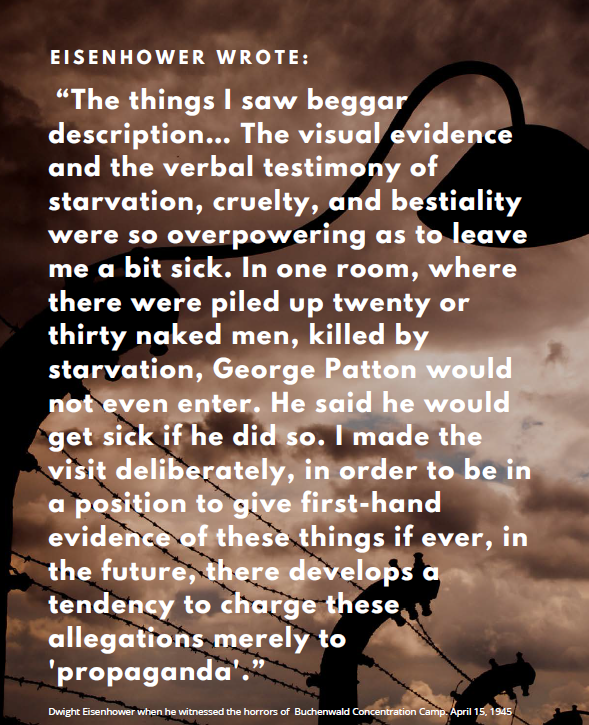 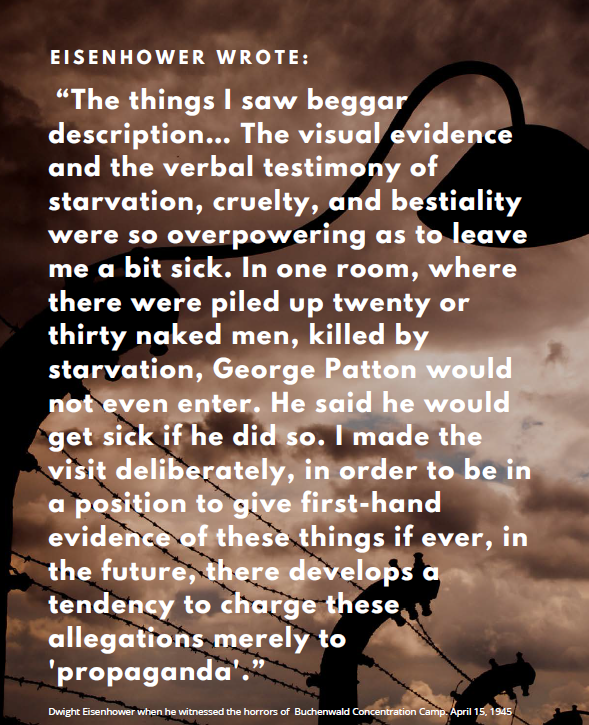 [Speaker Notes: Eisenhower engaged a photographer named Alfred Hitchcock to document the horrors lest there be denial in future years!
General George Patton, who General Eisenhower mentions here, was one of the most fearless and tough American generals. His rough disposition had earned him the nickname “Old Blood and Guts” Yet there was a room in Buchenwald that was so horrible he could not enter.]
Resolution adopted by the General Assembly on 1 November 2005: 
The Holocaust, which resulted in the murder of one third of the Jewish people, along with countless members of other minorities, will forever be a warning to all people of the dangers of hatred, bigotry, racism and prejudice.
[Speaker Notes: https://undocs.org/en/A/RES/60/7]
Resolved that the United Nations will designate 27 January as an annual International Day of Commemoration in memory of the victims of the Holocaust.
[Speaker Notes: https://undocs.org/en/A/RES/60/7]
However, why should International Holocaust Remembrance Day be a preaching theme?
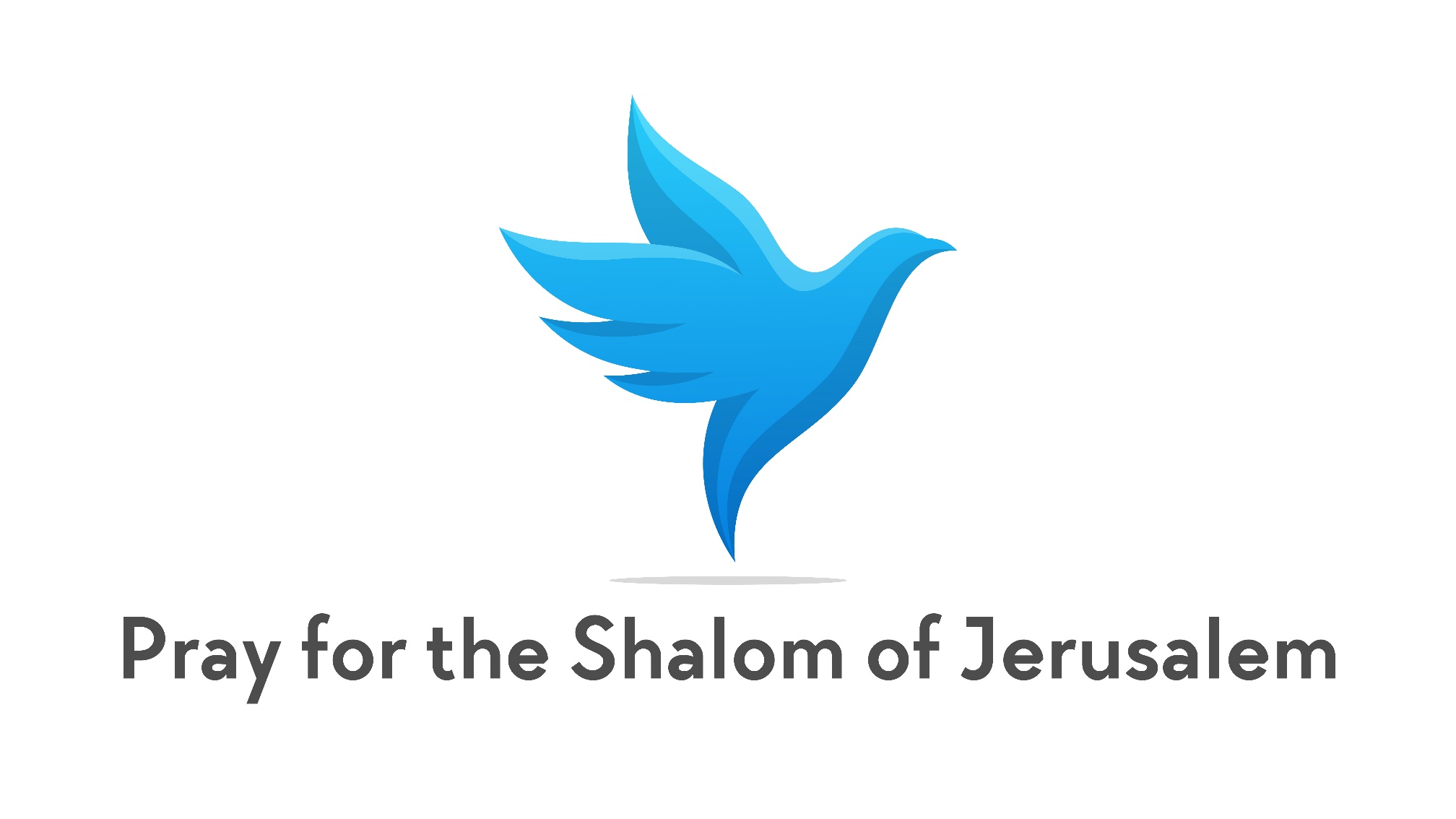 Outline: Pray for the Shalom of Jerusalem – Why?
Enters G-d’s promises to Israel
 Current anti-Semitism
How to bless Israel
Outward expression
Inward expression
T’hillim/Ps 122.6-9 Pray for the shalom of Jerusalem— “May those who love you be at peace!  May there be shalom within your walls— quietness within your palaces.” For the sake of my brothers and friends, I now say: “Shalom be within you.” For the sake of the House of Adoni our God, I will seek your good.
[Speaker Notes: None of the commentators thought this was anything but a prayer for the local assembly, congregation.   G. Campbell Morgan, Spurgeon, John Gill.  None thought Jerusalem meant… Jerusalem.   
Art Scroll commented on the holiness of the city.
Let’s do a word study…
the name of Jerusalem, which signifies "they shall see peace“  sort of pun here.
Spurgeon, G. Campbell Morgan,  interpret praying for Jerusalem as praying for the local congregation.]
T’hillim/Ps 122.6  Seek the shalom of Jerusalem, they shall have shalom that love you.
 שַׁאֲלוּ שְׁלוֹם יְרוּשָׁלִָם; יִשְׁלָיוּ אֹהֲבָיִךְ.
Sha’alu shalom Yerusaliyim, yishlav ohavayikh
[Speaker Notes: Two words to analyze…]
שָׁלוֹם  Shalom 
peace; quiet, tranquility, safety, well-being, Hello! Goodbye; welfare, health, contentment, good condition, success, comfort.
בשלום - safely; peacefully, at peace 
To pay a bill: l’shalem לשלם
[Speaker Notes: Song about Shalom in the Broadway play, Milk and Honey.]
To complete: הִשְׁלִים heshleem
Perfection: שְׁלֵמוּת, מֻשְׁלָמוּת shlaymut, mushlamut
יִשְׁלָיוּ from שלו
Calm, quiet, tranquil, at ease, restful, carefree, secure
T’hillim/Ps 122.6  Seek the shalom of Jerusalem, they shall have shalom that love you.

 שַׁאֲלוּ שְׁלוֹם יְרוּשָׁלִָם; יִשְׁלָיוּ אֹהֲבָיִךְ.
Sha’alu shalom Yerusaliyim, yishlav ohavayikh
[Speaker Notes: Of that particular city, with it’s politics and weaknesses…]
T’hillim/Ps 87.2-3 Adoni loves the gates of Zion more than all the dwellings of Yaakov. Glorious things are spoken of you, city of God. Selah.
[Speaker Notes: You sound soooo ethnocentric and racist.  I’m probably going to lose my Twitter account.]
Why is this?  
Coveantal love and purpose.
Zekh 2.12 For Adoni-Tzva’ot has sent me on a glorious mission to the nations that plundered you, and this is what he says: “Anyone who injures you injures the very pupil of my eye.
Zekh 2.14-15 “Sing, daughter of Tziyon; rejoice!  For, here, I am coming; and I will live among you,” says Adoni. When that time comes, many nations will join themselves to Adoni. “They will be my people, and I will live among you.”
[Speaker Notes: Don’t only love the Torah of Israel, love Israel.
Why?   G-d’s vessel.]
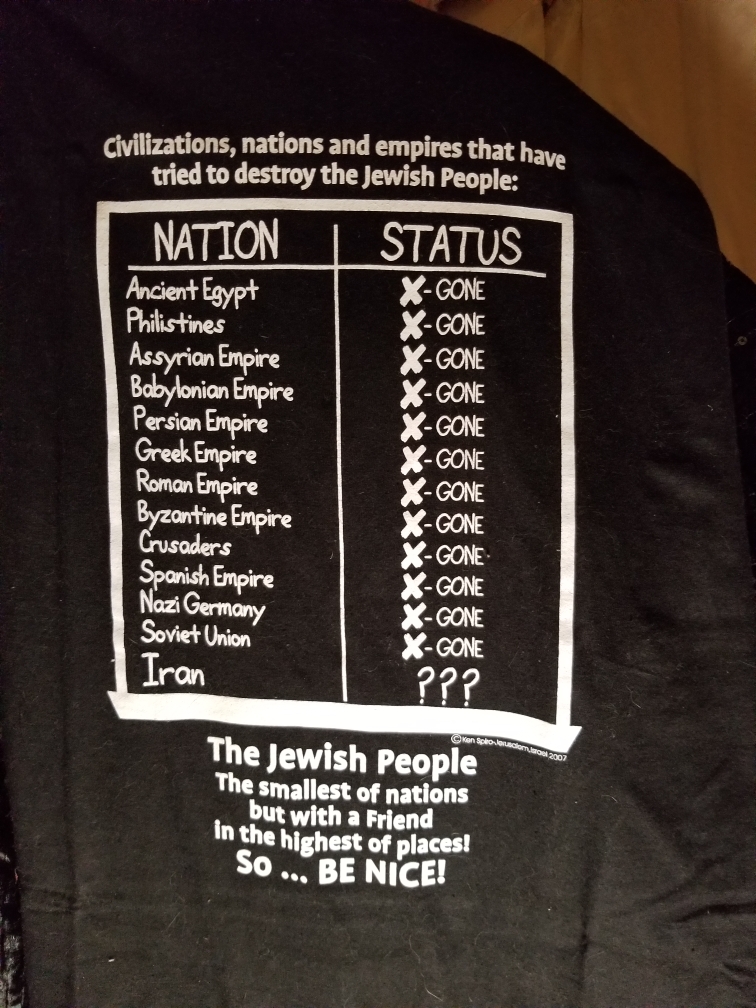 [Speaker Notes: From a T-shirt]
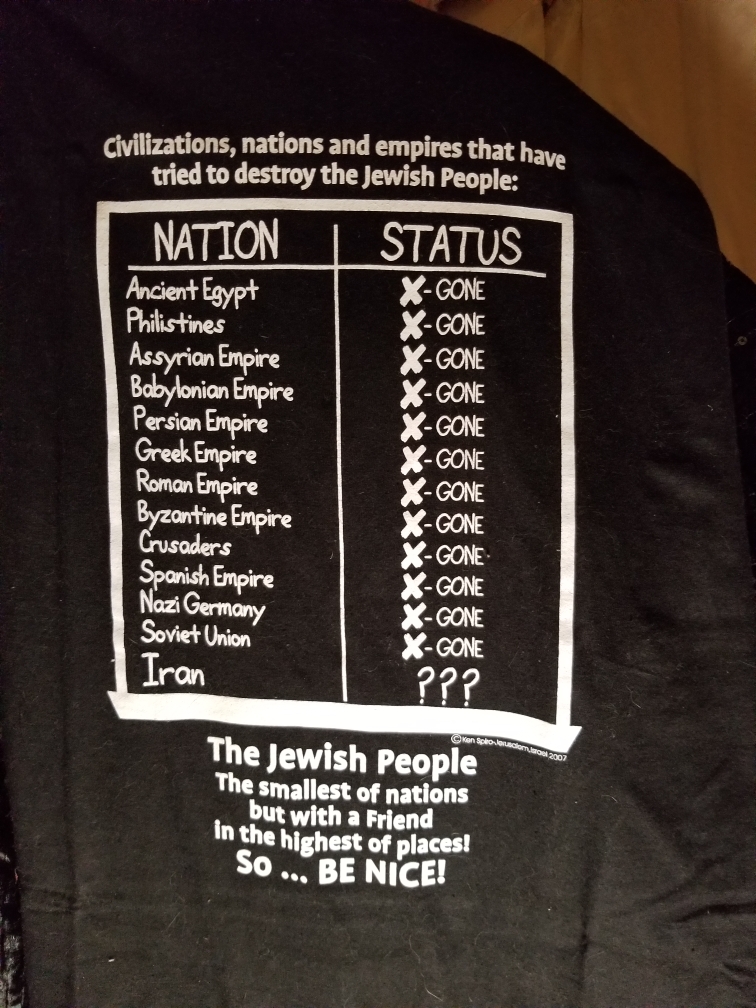 [Speaker Notes: From a T-shirt]
There are Hebrew roots congregations that teach Torah. 
The difference between them and us, a Messianic Congregation, is that we teach that G-d still has a unique calling on Israel, and the Nations are grafted in.
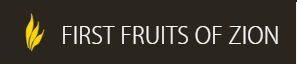 Has a wonderful theme: studying the 
"The Land, the People, and the Scriptures of Israel."
[Speaker Notes: Basic difference between Jewish people and those of the Nations, Gentiles.]
Ro 11.12 Now if their transgression leads to riches for the world, and their loss riches for the Gentiles, then how much more their fullness! 
Ro 11.15 For if their rejection leads to the reconciliation of the world, what will their acceptance be but life from the dead?
[Speaker Notes: So it’s great for all Nations to keep the holidays and the dietary laws.  But for Jews there is a covenantal identity expression that is “fullness…life from the dead.”

Another apocalyptic difference…]
Mtt. 23.39 For I tell you, you will never see Me again until you say, 
בָּרוּךְ הַבָּא, בְּשֵׁם יְיָ
‘Barukh ha-ba b’shem Adoni. Blessed is He who comes in the name of the Lord!’”
[Speaker Notes: The Jews in Jerusalem, speaking a Hebrew idiom of ‘welcome.’
How many Jewish Jerusalemites have to welcome Messiah for Him to return…tipping point accord to Marty Waldman, Mes. Rabbi in Dallas.  Maybe Knesset!]
Ro. 11.26-28 For I do not want you, brothers and sisters, to be ignorant of this mystery — lest you be wise in your own eyes — that a partial hardening has come upon Israel until the fullness of the Gentiles has come in;  and in this way all Israel will be saved, as it is written,
Ro. 11.26-28 “The Deliverer shall come out of Zion.  He shall turn away ungodliness from Jacob. And this is My covenant with them, when I take away their sins.” Concerning the Good News, they are hostile for your sake; but concerning chosenness, they are loved on account of the fathers.
When Jews or people of the Nations, Gentiles, land in Israel, it feels like home.  Spiritually it is for all, but covenantally it is homeland for Jewish people.
Zekh8.23 Thus says Adoni-Tzva’ot, “In those days it will come to pass that ten men from every language of the nations will grasp the corner of the garment of a Jew saying, ‘Let us go with you, for we have heard that God is with you.’
[Speaker Notes: All nations celebrate with us, without being us.

So, this is the positive reason why we honor Israel by making Intl Holocaust Remembrance day a preaching theme.
But there is also a darker reason.]
Outline: Pray for the Shalom of Jerusalem – Why?
Enters G-d’s promises to Israel
 Current anti-Semitism
How to bless Israel
Outward expression
Inward expression
Today, Holocaust denial is a growing phenomenon, as people claim the events never happened, or suggest that they have been exaggerated. It is another dangerous manifestation of modern –day anti-semitism!
[Speaker Notes: So the enemy never lets Jews forget who they are, or trivializes suffering, but also, we are commanded.]
Dvarim/ Dt. 25.17-18  “Remember what Amalek did to you along the way as you came out from Egypt—  how he happened upon you along the way and attacked those among you in the rear, all the stragglers behind you, when you were tired and weary—he did not fear God.
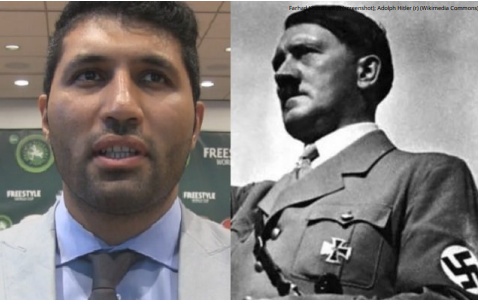 1. California lawyer called for genocide of Jews: “Hitler was right. We need a new Hitler.” An Iranian-American international lawyer in California has it out for the Jews and
[Speaker Notes: By Yakir Benzion, United With Israel  
 
https://unitedwithisrael.org/we-need-a-new-hitler-california-refuses-to-disbar-hatemongering-lawyer/?utm_source=newsletters_unitedwithisrael_org&utm_medium=email&utm_content=California+Lawyer+Wants+%27A+New+Hitler%E2%80%99%2C+but+Won%27t+be+Disbarred%3B+Biden+Blasted+for+%27West+Bank%27+Embassy+Gaffe%3B+%E2%80%98We+will+Not+Stop+Striving+for+1+Million+Israelis+in+Judea%2C+Samaria%E2%80%99&utm_campaign=20210121_m161706122_California+Lawyer+Wants+%27A+New+Hitler%E2%80%99%2C+Won%27t+be+Disbarred%3B+Biden+Blasted+for+%27West+Bank%27+Embassy+Gaffe%3B+%E2%80%98We+will+Not+Stop+Striving+for+1+Million+Israelis+in+Judea%2C+Samaria%E2%80%99&utm_term=more_btn_light_png]
says the world needs a new Hitler to help him, the blogging website Israellycool reported this week. Farhad Khorasani is something of an Iranian sports celebrity in Los Angeles, and his sport is wrestling – one of the the most popular sports in Iran.
He is also the founder and chair of the Iranian American Sport Association (IASA), which supposedly promoted sports and “bridges the sports gap between the two nations and support USA-Iran Sports Diplomacy.”
2. Nine out of 10 American Jews who were surveyed in a report said they are concerned by current antisemitic trends in their country. According to one popular conspiracy, “the Jews spread the pandemic for financial gain.”
[Speaker Notes: https://www.israeltoday.co.il/read/israel-expect-sharp-rise-in-antisemitism-in-2021/?utm_source=acfs&utm_medium=email&utm_term=all&utm_campaign=newsletter-2021-01-24 
 Most of you are likely familiar with the iconic Auschwitz gate…]
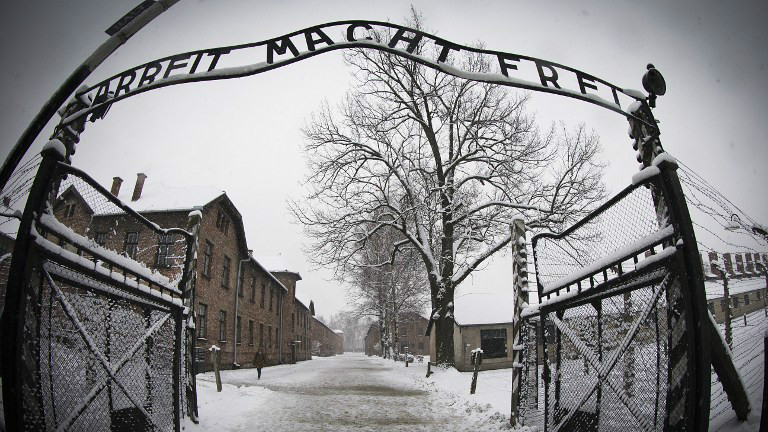 [Speaker Notes: Arbeit macht frei is a German phrase meaning "Work sets you free”
Auschwitz II Birkenau   Slogan to deceive the inmates.  
https://www.google.com/url?sa=i&url=https%3A%2F%2Fwww.timesofisrael.com%2Fholocaust-survivors-rush-to-beat-deadline-on-poland-property-claims%2F&psig=AOvVaw2YQFeEgZ_aPA-yZSEiGzYG&ust=1612068565694000&source=images&cd=vfe&ved=0CAIQjRxqFwoTCOCaltbtwu4CFQAAAAAdAAAAABAa]
3. Robert Keith Packer, the man wearing a "Camp Auschwitz" sweatshirt, was arrested in Newport News, Virginia Wed.  morning, Jan. 13, 2021.
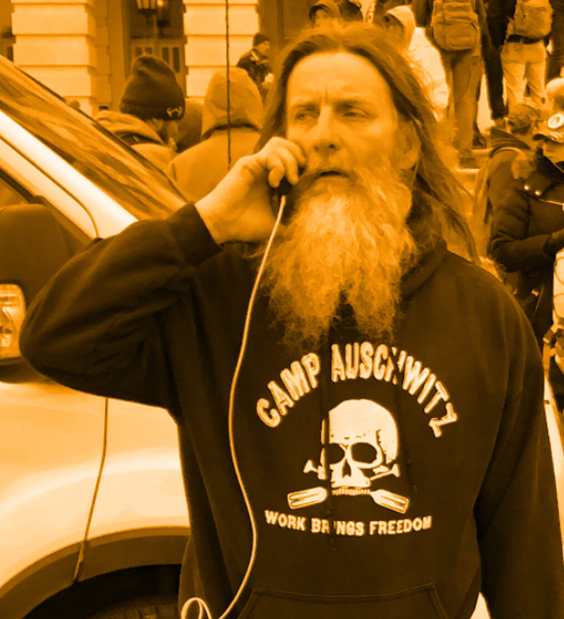 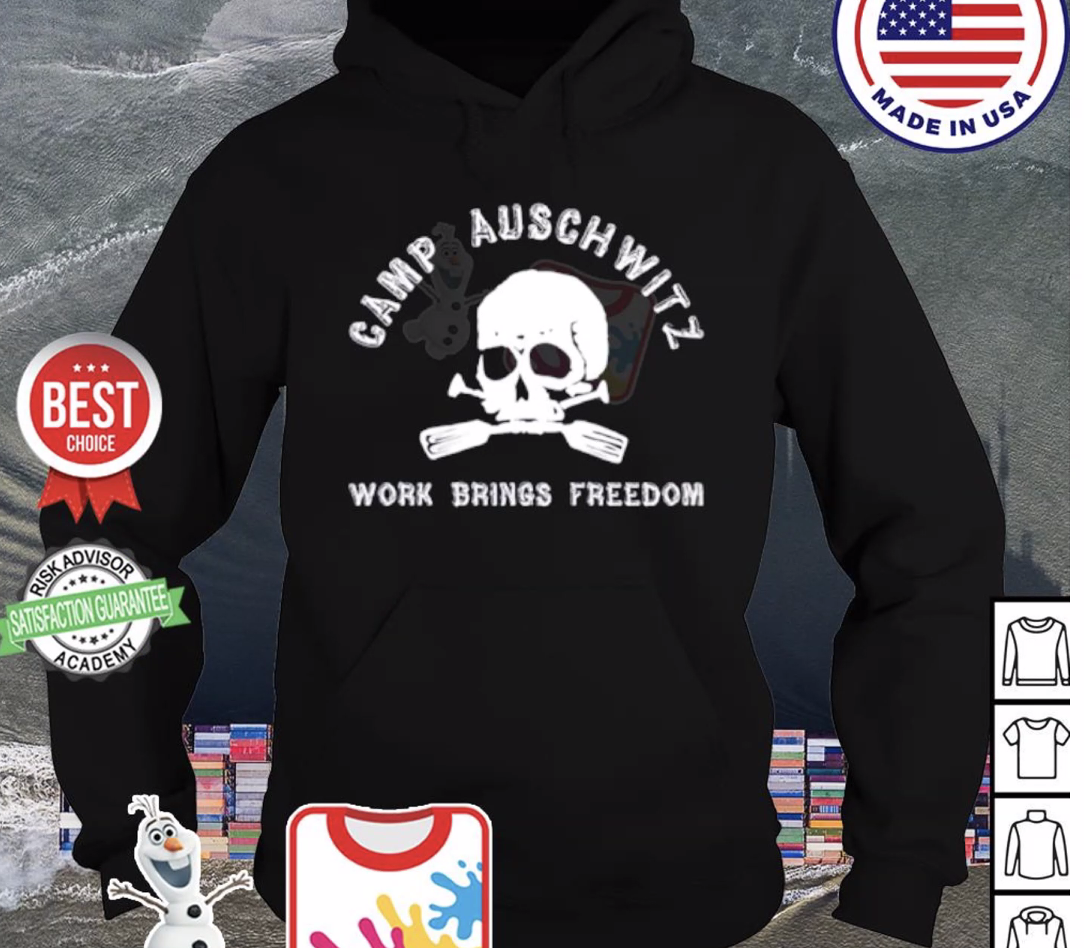 Earlier this week, the online retailers Etsy and Teespring apologized after the Auschwitz-Birkenau Memorial and Museum found that vendors on their respective platforms were selling "Camp Auschwitz" T-shirts.
Etsy was not the only company to remove shirts with the phrase from its site — Teespring and TeeChip also took them down, according to Newsweek. Teespring added that it will make a donation to the Auschwitz museum.
[Speaker Notes: https://www.timesofisrael.com/etsy-removes-camp-auschwitz-shirt-from-its-online-store/]
4. Abbas Ghassemi, a chemical engineering professor at the University of California Merced, will not be teaching in the spring semester at the school, after outrage last month over his anti-Semitic social media posts, the Merced Sun-Star reported Friday. One post, on Dec. 13, read,
[Speaker Notes: https://worldisraelnews.com/anti-semitic-professor-in-california-suspended-from-spring-semester/?utm_source=newsletters_worldisraelnews_com&utm_medium=email&utm_content=Israeli+Jets+Over+Syria+Endure+Barrage+of+Missiles%3B+Heroic+Female+Soldier+Helps+IDF+Shoot+Terrorist+Lunging+with+Knife%3B+Israel+Warns+%E2%80%98Disease+Has+Changed%E2%80%99&utm_campaign=20210126_m161761612_Israeli+Jets+Over+Syria+Endure+Barrage+of+Missiles%3B+Heroic+Female+Soldier+Helps+IDF+Shoot+Terrorist+Lunging+with+Knife%3B+Israel+Warns+%E2%80%98Disease+Has+Changed%E2%80%99&utm_term=_0D_0A_09_09_09_09_09_09_09_09_09_09Read+Now_0D_0A_09_09_09_09_09_09_09_09_09]
“the Zionists and IsraHell interest have embedded themselves in every component of the American system, media, banking, policy, commerce … just a veneer of serving US interest and population — everyone pretends that is the case.”
[Speaker Notes: https://worldisraelnews.com/anti-semitic-professor-in-california-suspended-from-spring-semester/?utm_source=newsletters_worldisraelnews_com&utm_medium=email&utm_content=Israeli+Jets+Over+Syria+Endure+Barrage+of+Missiles%3B+Heroic+Female+Soldier+Helps+IDF+Shoot+Terrorist+Lunging+with+Knife%3B+Israel+Warns+%E2%80%98Disease+Has+Changed%E2%80%99&utm_campaign=20210126_m161761612_Israeli+Jets+Over+Syria+Endure+Barrage+of+Missiles%3B+Heroic+Female+Soldier+Helps+IDF+Shoot+Terrorist+Lunging+with+Knife%3B+Israel+Warns+%E2%80%98Disease+Has+Changed%E2%80%99&utm_term=_0D_0A_09_09_09_09_09_09_09_09_09_09Read+Now_0D_0A_09_09_09_09_09_09_09_09_09]
Another included an image of a “Zionist brain” with labels such as “frontal money lobe,” “Holocaust memory centre,” “self-pity gland” and “world domination lobe.”
[Speaker Notes: https://worldisraelnews.com/anti-semitic-professor-in-california-suspended-from-spring-semester/?utm_source=newsletters_worldisraelnews_com&utm_medium=email&utm_content=Israeli+Jets+Over+Syria+Endure+Barrage+of+Missiles%3B+Heroic+Female+Soldier+Helps+IDF+Shoot+Terrorist+Lunging+with+Knife%3B+Israel+Warns+%E2%80%98Disease+Has+Changed%E2%80%99&utm_campaign=20210126_m161761612_Israeli+Jets+Over+Syria+Endure+Barrage+of+Missiles%3B+Heroic+Female+Soldier+Helps+IDF+Shoot+Terrorist+Lunging+with+Knife%3B+Israel+Warns+%E2%80%98Disease+Has+Changed%E2%80%99&utm_term=_0D_0A_09_09_09_09_09_09_09_09_09_09Read+Now_0D_0A_09_09_09_09_09_09_09_09_09]
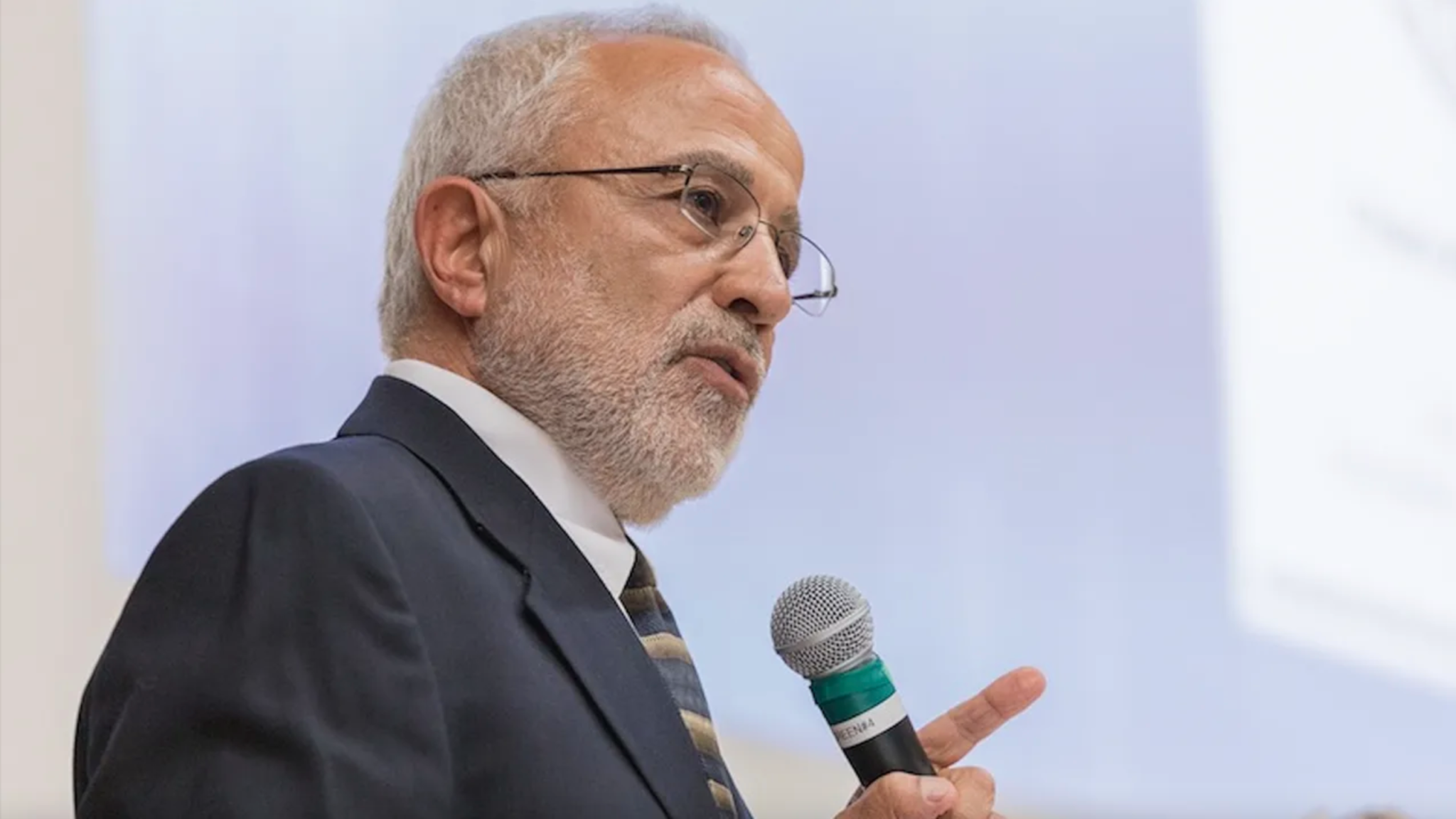 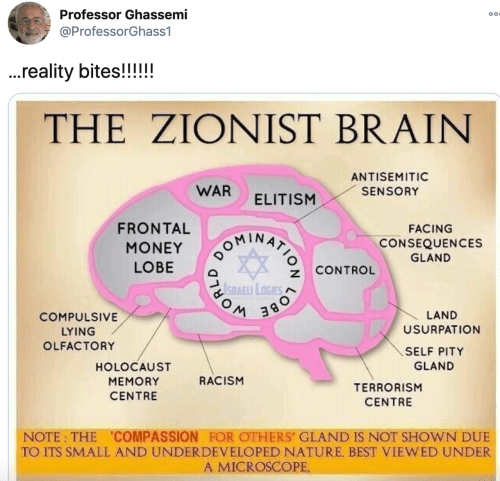 [Speaker Notes: https://www.google.com/url?sa=i&url=https%3A%2F%2Fwww.jweekly.com%2F2020%2F12%2F21%2Fuc-merced-professor-deletes-antisemitism-laden-twitter-account%2F&psig=AOvVaw1Dkoe6FAmiXqU-el48yKtV&ust=1612058165853000&source=images&cd=vfe&ved=0CAIQjRxqFwoTCNDZmefGwu4CFQAAAAAdAAAAABAD]
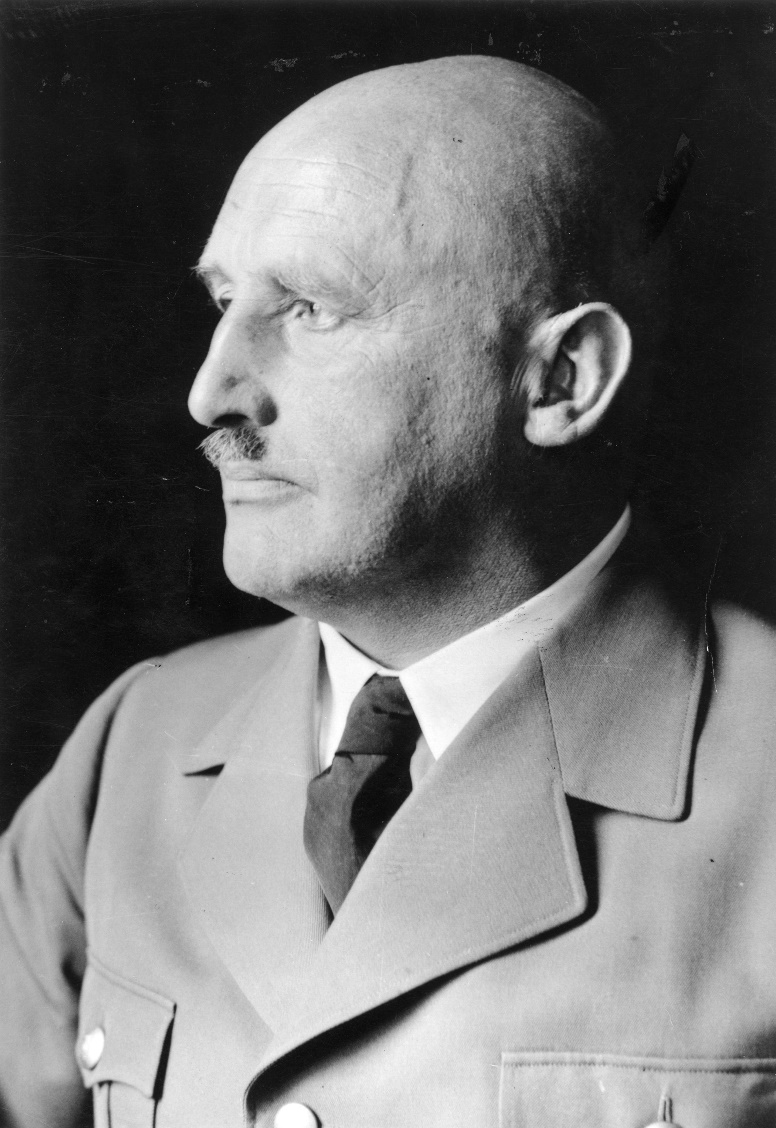 Julius Streicher 1885 –1946) was a member of the Nazi Party. He was the founder and publisher of the virulently antisemitic newspaper Der Stürmer, which became a central element of the Nazi propaganda machine.
[Speaker Notes: https://upload.wikimedia.org/wikipedia/commons/3/31/Bundesarchiv_Bild_146-1997-011-24%2C_Julius_Streicher.jpg]
Der Sturmer accusation of Jewish ambition and plots to take over the world.  
Protocols of the Elder of Zion, Rothschilds…
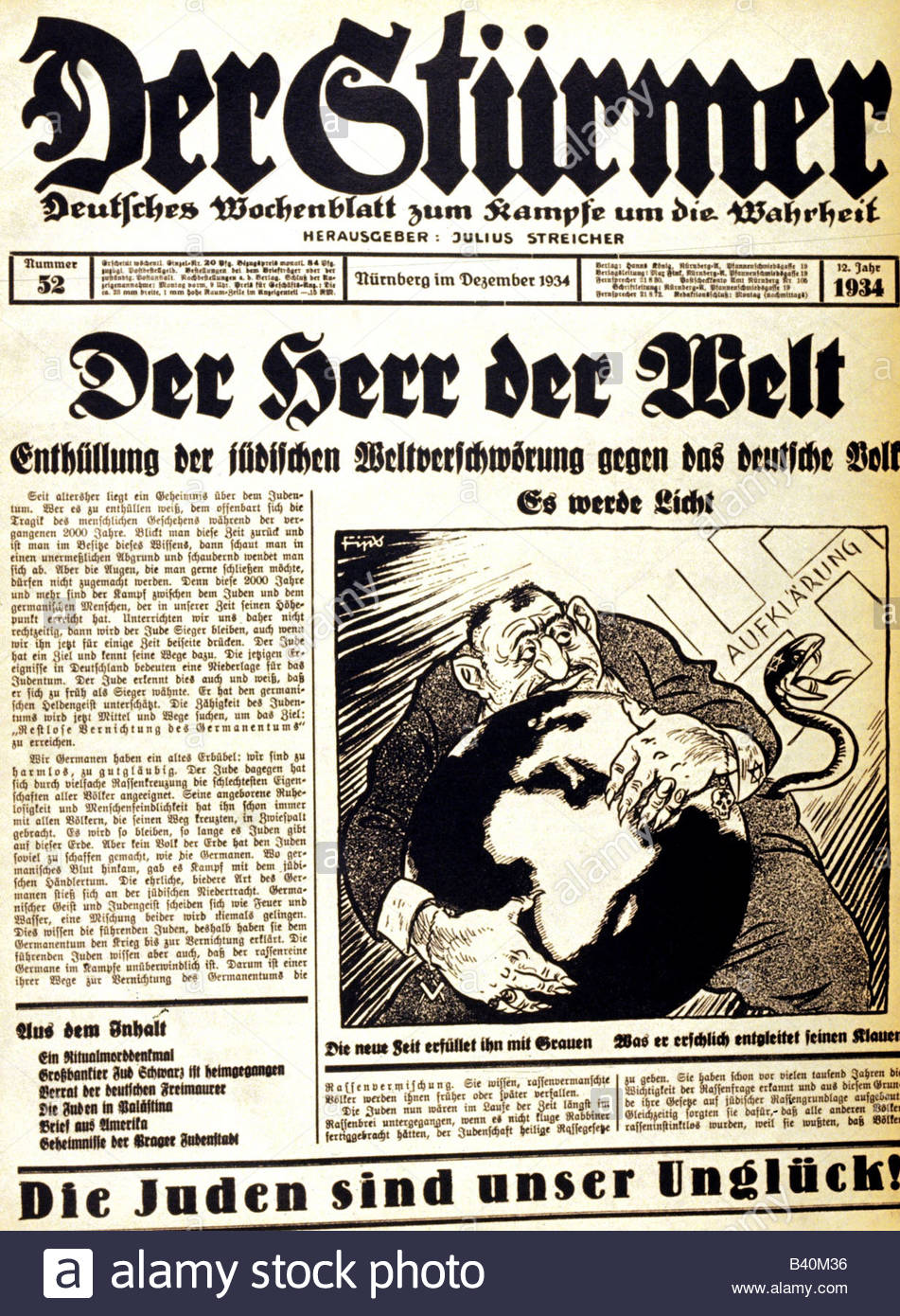 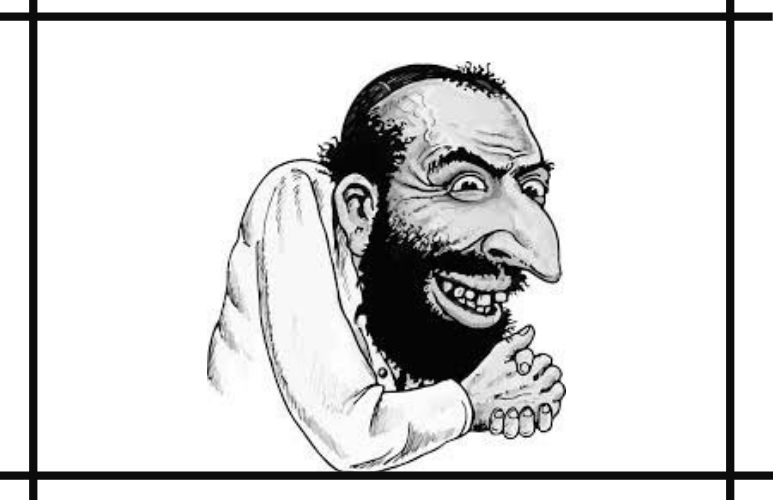 [Speaker Notes: https://www.media-diversity.org/wp-content/uploads/2020/09/Untitled-design-5-1.jpg]
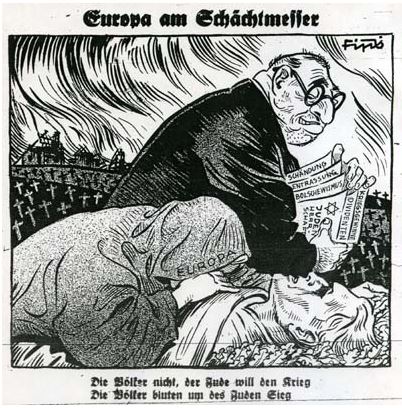 Jewish financial gain in war
[Speaker Notes: https://www.google.com/url?sa=i&url=http%3A%2F%2Fquadrant.org.au%2Fwp-content%2Fuploads%2F2014%2F07%2F%3FSD&psig=AOvVaw18i6JI9aSrqtJ5090GMDQN&ust=1612058514861000&source=images&cd=vfe&ved=0CAIQjRxqFwoTCIC7nY7Iwu4CFQAAAAAdAAAAABBY]
Convicted of crimes against humanity in the Nuremberg trials, at the bottom of the scaffold he cried out "Heil Hitler!". When he mounted the platform, he delivered his last sneering reference to Jewish scripture, snapping "Purimfest!“ [Haman’s 10 sons.]
[Speaker Notes: Streicher's body, along with those of the other nine executed men and the corpse of Hermann Göring, was cremated at Ostfriedhof (Munich) and the ashes were scattered
https://en.wikipedia.org/wiki/Julius_Streicher]
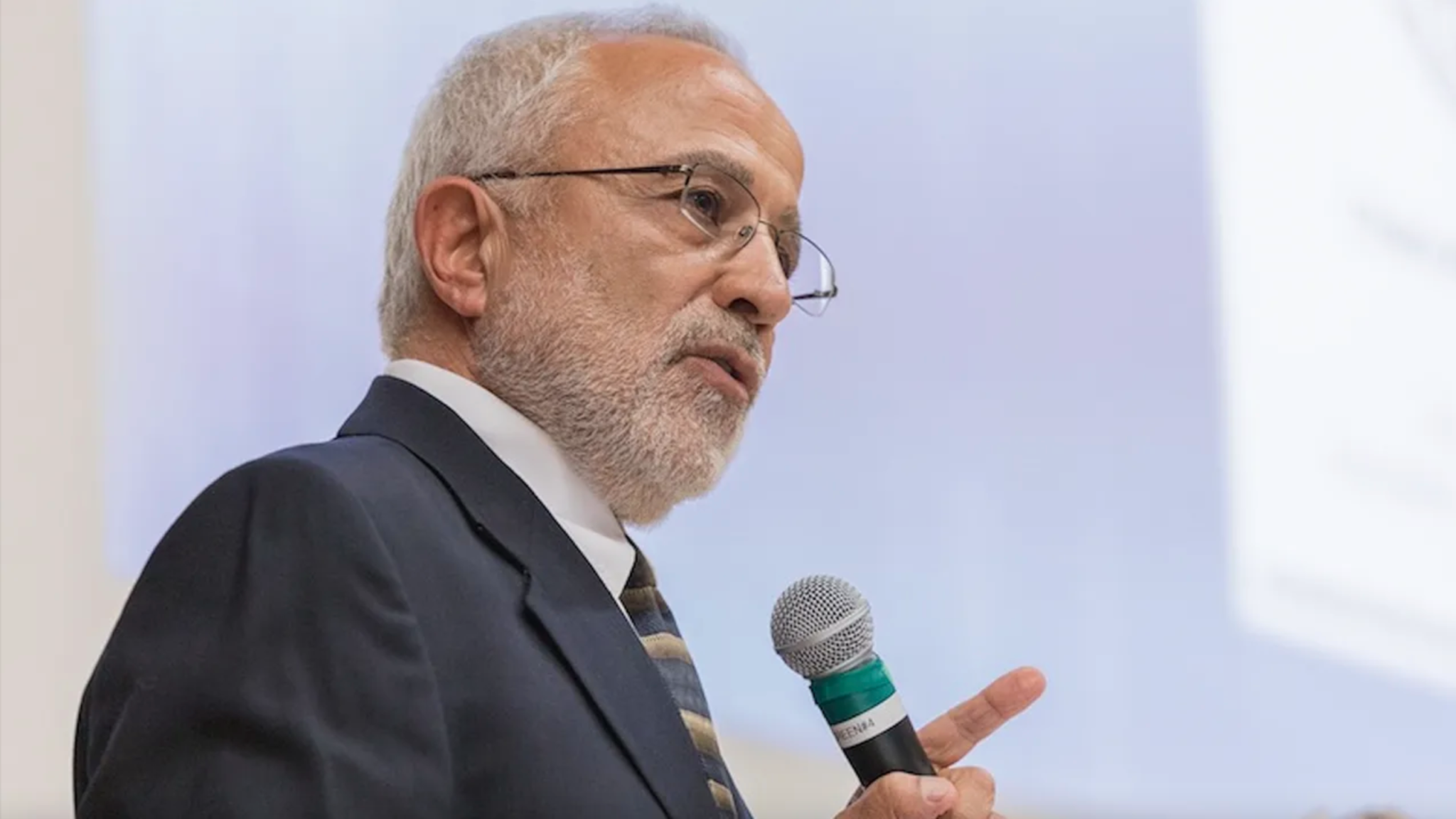 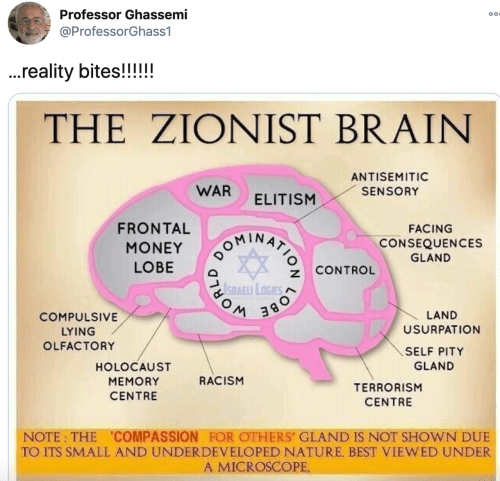 [Speaker Notes: https://www.google.com/url?sa=i&url=https%3A%2F%2Fwww.jweekly.com%2F2020%2F12%2F21%2Fuc-merced-professor-deletes-antisemitism-laden-twitter-account%2F&psig=AOvVaw1Dkoe6FAmiXqU-el48yKtV&ust=1612058165853000&source=images&cd=vfe&ved=0CAIQjRxqFwoTCNDZmefGwu4CFQAAAAAdAAAAABAD]
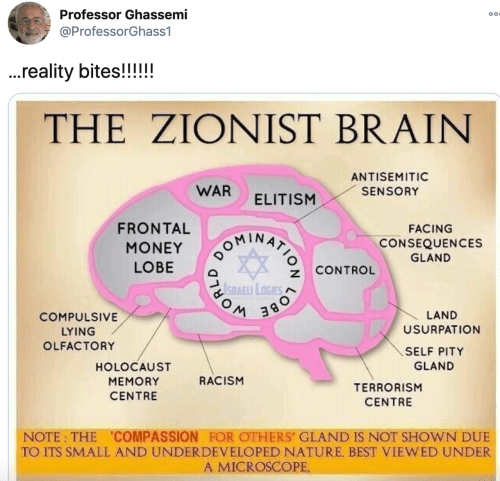 [Speaker Notes: https://www.google.com/url?sa=i&url=https%3A%2F%2Fwww.jweekly.com%2F2020%2F12%2F21%2Fuc-merced-professor-deletes-antisemitism-laden-twitter-account%2F&psig=AOvVaw1Dkoe6FAmiXqU-el48yKtV&ust=1612058165853000&source=images&cd=vfe&ved=0CAIQjRxqFwoTCNDZmefGwu4CFQAAAAAdAAAAABAD]
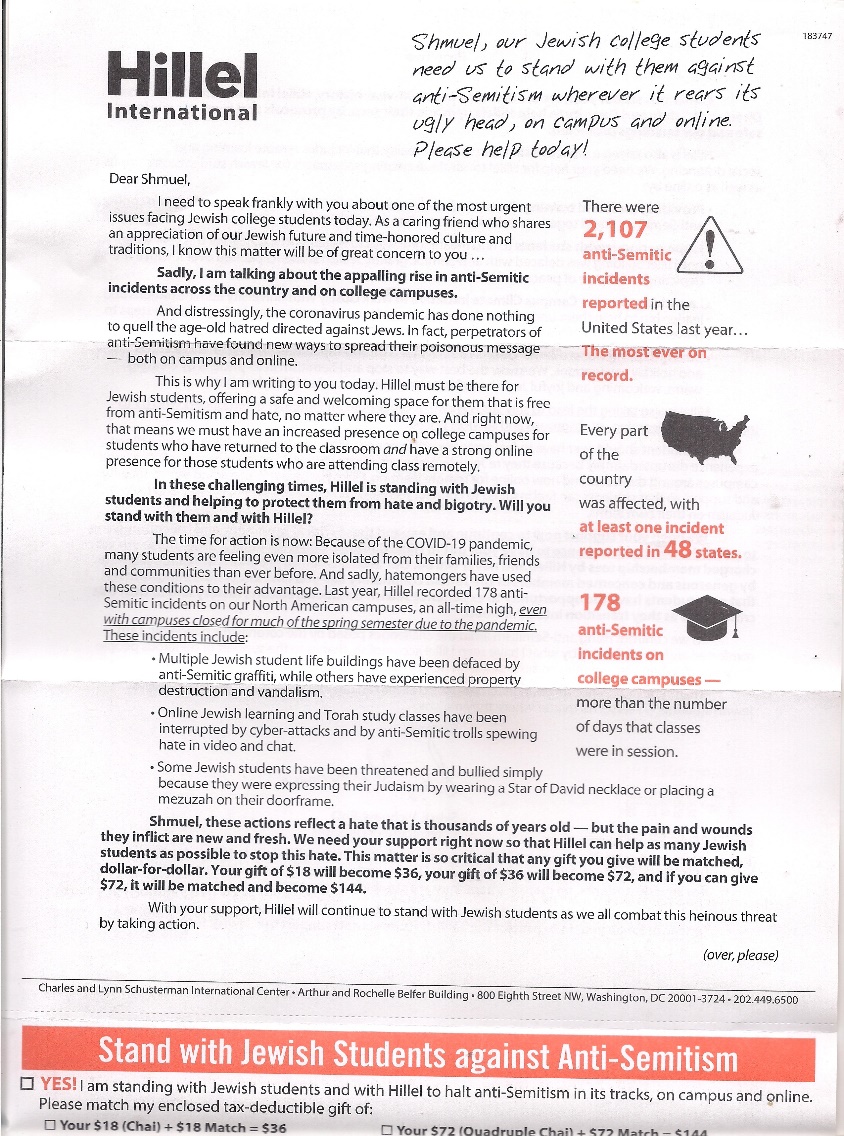 5.
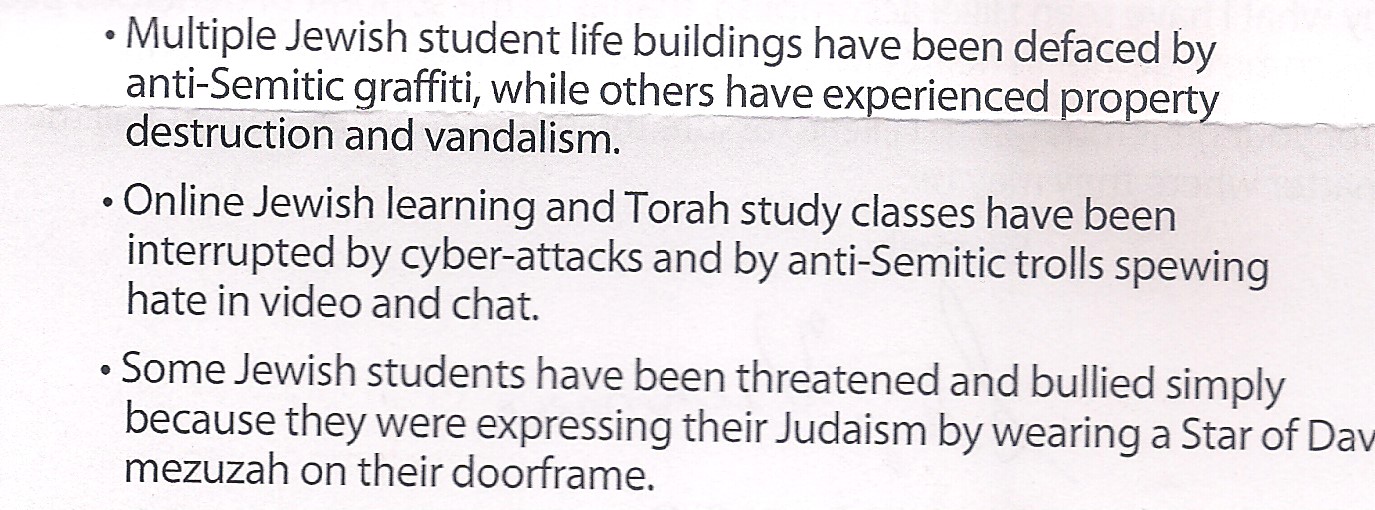 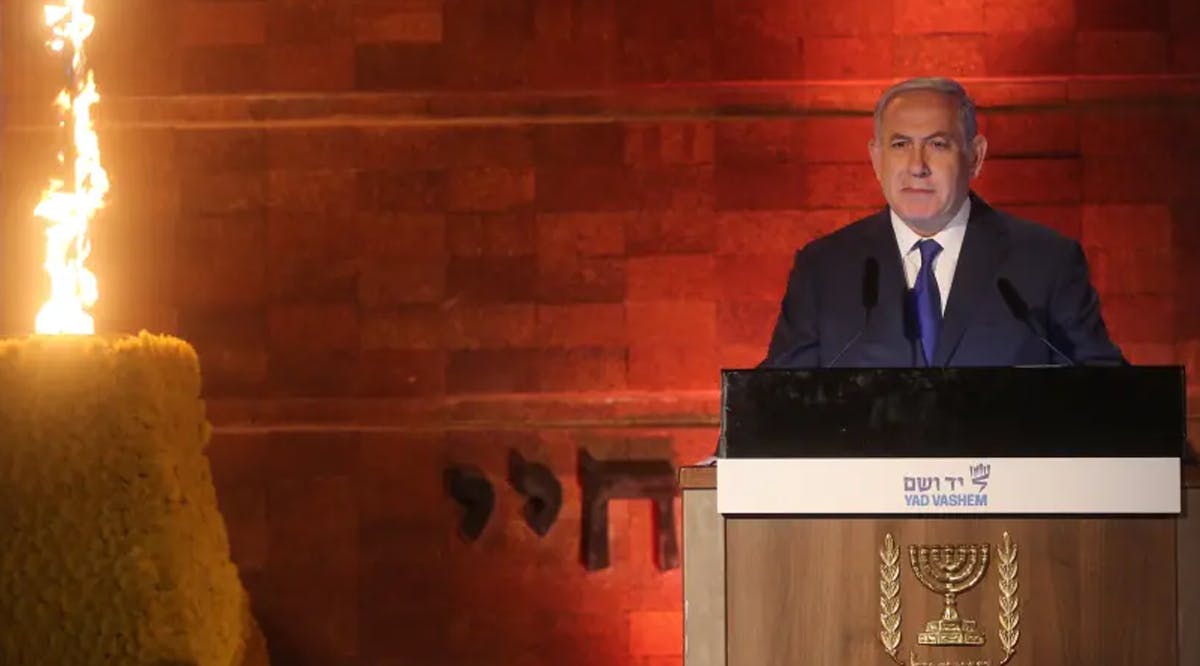 [Speaker Notes: https://vfinews.com/en/news/january-29-2021/netanyahu-never-again-is-israels-mission?subscribed=true&mc_cid=d668ed0bc5&mc_eid=UNIQID]
Netanyahu: ‘Never Again’ is Israel’s Mission
Israel’s mission is to ensure the Jewish people will never be defenseless against those who seek to destroy it, Prime Minister Benjamin Netanyahu said in honor of International Holocaust Remembrance Day.
[Speaker Notes: https://vfinews.com/en/news/january-29-2021/netanyahu-never-again-is-israels-mission?subscribed=true&mc_cid=d668ed0bc5&mc_eid=UNIQID]
We remember this darkest chapter in human history when a European country decided to adopt a policy and a program to exterminate every last Jew, mobilizing the full power of a modern developed industrial state to implement this incredible nightmare,” Netanyahu said.
[Speaker Notes: https://vfinews.com/en/news/january-29-2021/netanyahu-never-again-is-israels-mission?subscribed=true&mc_cid=d668ed0bc5&mc_eid=UNIQID]
The world has not learned the lessons of the Holocaust and eradicated antisemitism, the prime minister lamented.
[Speaker Notes: https://vfinews.com/en/news/january-29-2021/netanyahu-never-again-is-israels-mission?subscribed=true&mc_cid=d668ed0bc5&mc_eid=UNIQID]
“The disease of antisemitism continues to contaminate and spread,” Netanyahu added. “A vaccine to safeguard against the antisemitism virus has yet to be found.” (JPost / VFI News)
[Speaker Notes: https://vfinews.com/en/news/january-29-2021/netanyahu-never-again-is-israels-mission?subscribed=true&mc_cid=d668ed0bc5&mc_eid=UNIQID]
Outline: Pray for the Shalom of Jerusalem – Why?
Enters G-d’s promises to Israel
 Current anti-Semitism
How to bless Israel
Outward expression
Inward expression
Application:
1.  T’hillim/Ps 122.6  Seek the shalom of Jerusalem, they shall have shalom that love you.
 שַׁאֲלוּ שְׁלוֹם יְרוּשָׁלִָם; יִשְׁלָיוּ אֹהֲבָיִךְ.
Sha’alu shalom Yerusaliyim, yishlav ohavayikh
[Speaker Notes: Both in prayer, in finance, in voting, in speaking up, and in evangelism.  Invite Jewish neighbors with joy.  Purim, Passover, SuperBowl]
[Speaker Notes: - Password protected Joomla page with short registration form
- Staff can change the password at any time. Notify users of the new password.
- Staff can edit notes, instructions, messages shown to the users.
- Calendar of the week shown with the ability for any user to sign up for a 1/2 - 1 hour block
- Users can edit / delete their entry at any time
- Users may also optionally indicate that they are "attending" the event
- After the time has passed, the user can submit a short report
- Users can look backwards or forward through the calendar, either to review past signups, or to volunteer for times in the future]
That’s why we did March of 
Remem-brance.
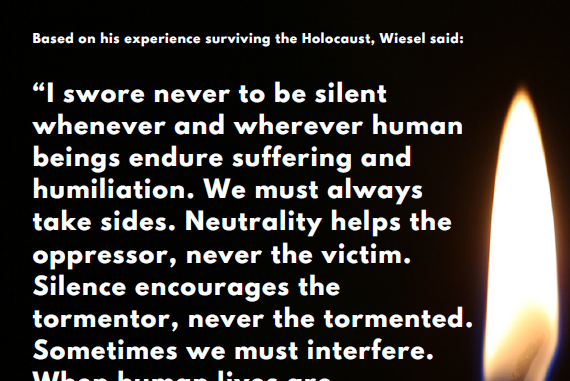 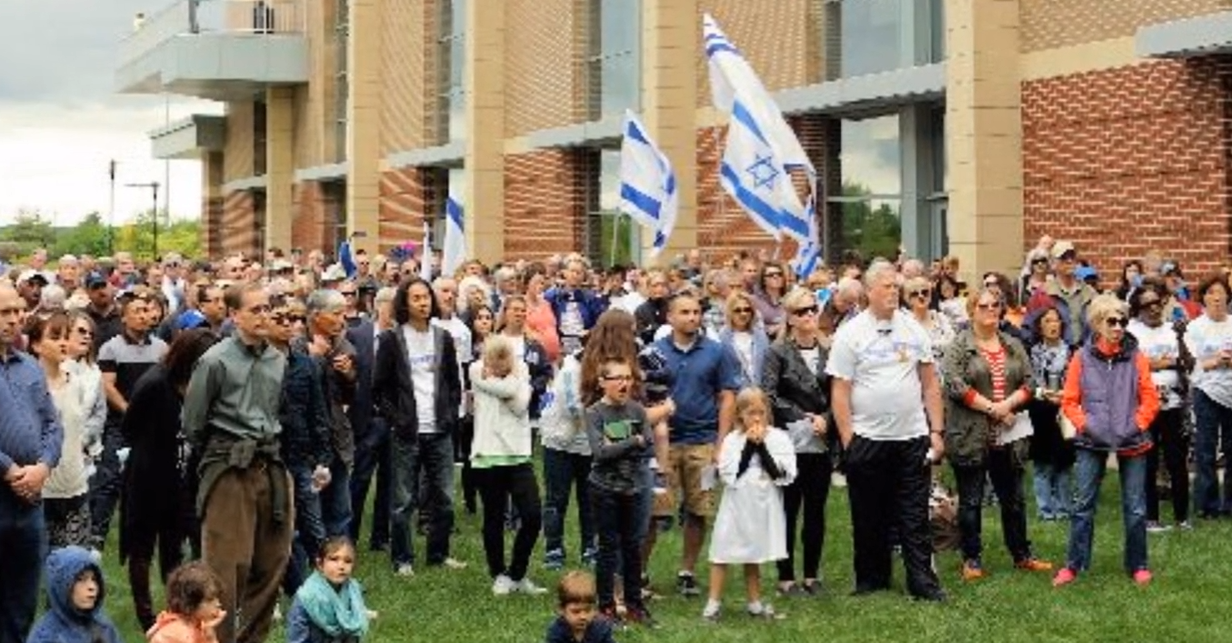 March of Remembrance around
Bartle Hall
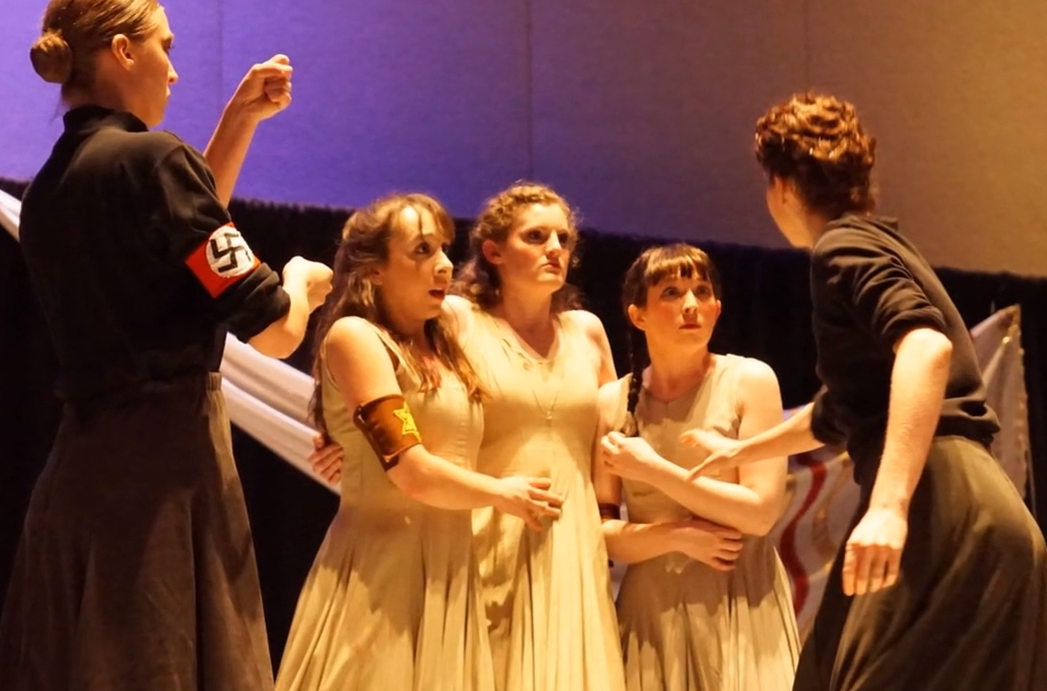 choreography
2. Walk in the blessing of Avraham. 
Ber/Gen 12.3 My desire is to bless those who bless you.
Lk 7.1-5 When Yeshua finished all His drash in the hearing of the people, He entered Capernaum. Now a certain centurion had a valued slave, who was ill and about to die. When he heard about Yeshua, he sent Jewish elders to Him,
Lk 7.1-5 asking Him to come and save his slave. When they came to Yeshua, they begged Him earnestly, saying, “He is worthy for You to grant this, for he loves our people and even built our synagogue.”
[Speaker Notes: Share Salvation with Jewish people as you are given opportunity!]
3. Learn about past and rising Jewish persecution.  Prep for Zekh 14 “For I will gather all the nations
against Yerushalayim for war.
The city will be taken,
the houses will be rifled,
the women will be raped,
and half the city will go into exile;
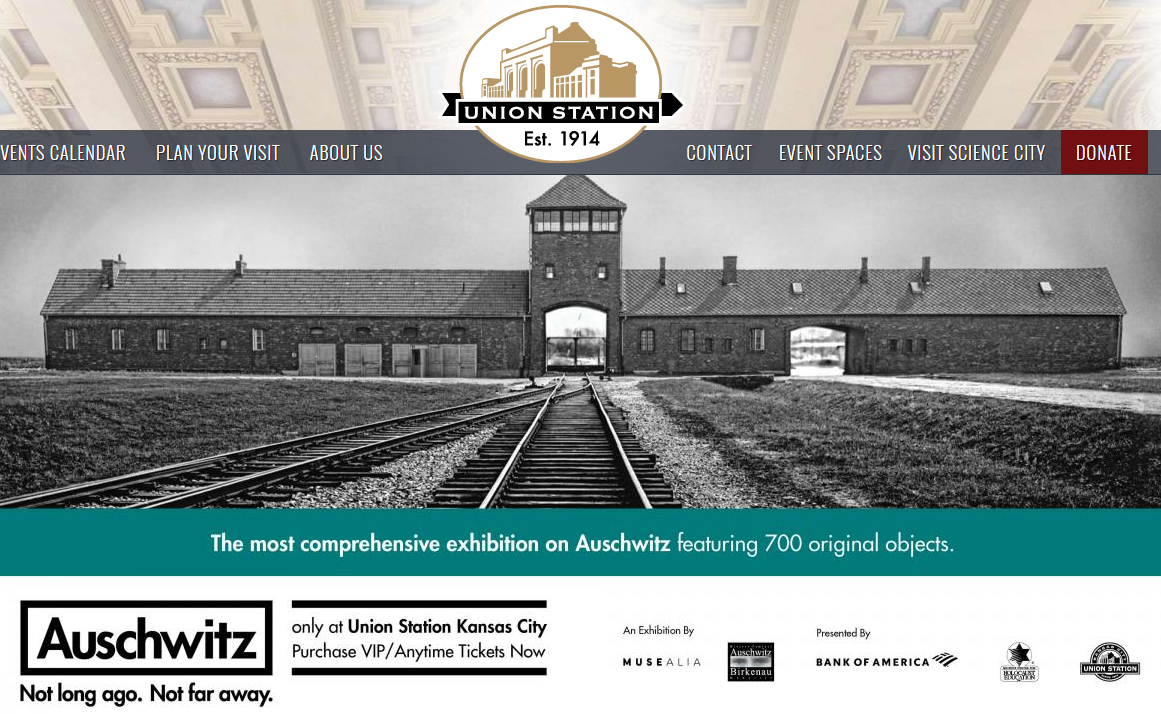 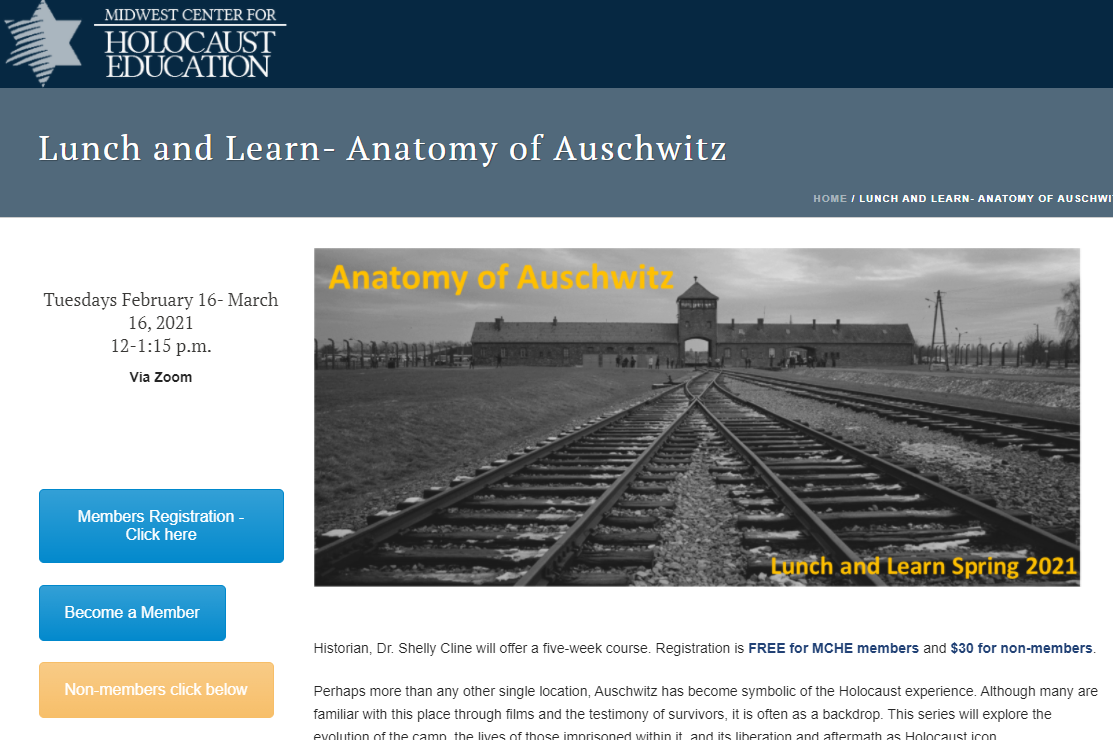 4. Ro 11.11 Salvation has come to the Gentiles, to provoke Israel to jealousy. 
Express gratefulness to Jewish people for giving you all you value most: scripture, G-d, Messiah
Be the best and most Messiah like.
[Speaker Notes: Big transition from Jewish outreach and compassion to our own inreach…]
Rare. Beautiful.
Stolen. Crashed. Vandalized. 
Set on fire.
Dumped into the river.
Bent and broken.
(answers today)
[Speaker Notes: https://www.dropbox.com/sh/jh56ict687pq6fi/AAAV3RieS7jl0EsLF_Qm2PVra/Ellel%20Ministries%20Introduction%20Videos?dl=0&preview=RESTORED+TO+RUN+002.mp4&subfolder_nav_tracking=1]
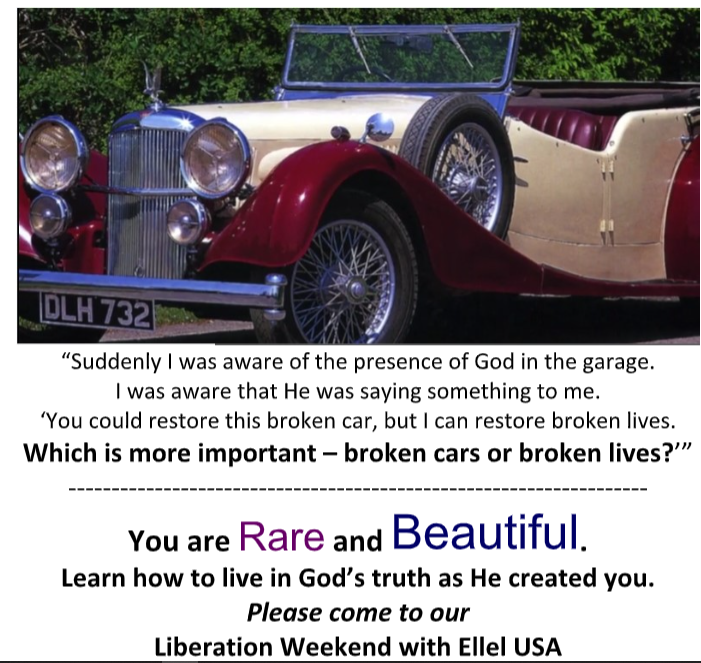 [Speaker Notes: 3:40 to the end. 
 https://www.dropbox.com/sh/jh56ict687pq6fi/AAAV3RieS7jl0EsLF_Qm2PVra/Ellel%20Ministries%20Introduction%20Videos?dl=0&preview=RESTORED+TO+RUN+002.mp4&subfolder_nav_tracking=1]
Session 1  Foundations for Freedom, the need for the healing ministry and what it is, the key of making Yeshua Lord of every area of our lives.
Session 2  1:30 to 2:30 - Freedom from Bad Roots 
Session 3  3:00 to 4:00 - Freedom through Forgiveness and from Ungodly Soul Ties (relationship ties)
Sunday  Worship and welcome 10:00 to 10:30 
Session 4  10:30 to 11:30 - Freedom From the effects of Hurt Pain and Rejection
Session 5 12:00 to 1:00 - Freedom from Generational Iniquity 
Lunch from 1:00 to 2:00
Session 6   2:00 to 3:00 - Freedom from the Enemy (teaching on deliverance)
Session 7 Prayer Ministry time  from 3:00 to 4:00
Session 8   4:00 to 4:30- Moving On In the Lord
Actions
Preliminary Interest signup
Housing the team
Outline: Pray for the Shalom of Jerusalem – Why?
Enters G-d’s promises to Israel
 Current anti-Semitism
How to bless Israel
Outward expression
Inward expression
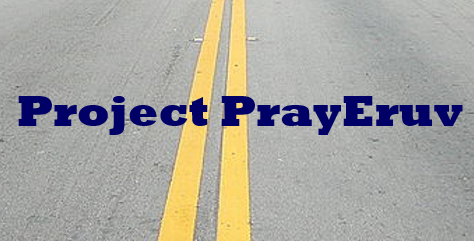